Vodný ekosystém
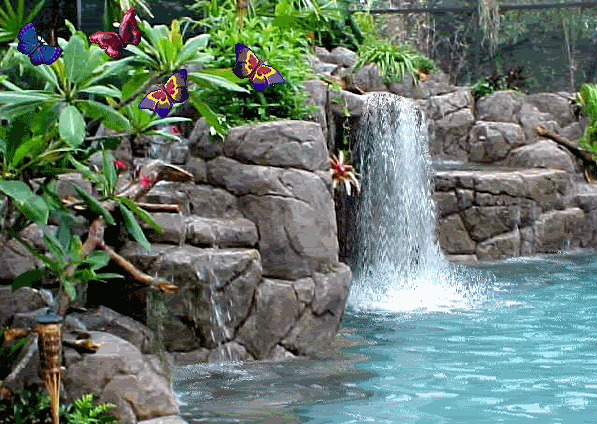 Čo je vodný ekosystém?
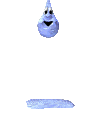 = životné prostredie pre množstvo organizmov
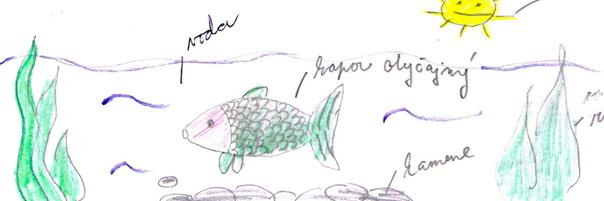 Vzájomné vzťahy živých a neživých prírodnín
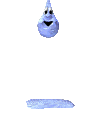 organizmy závisia od  neživých prírodnín
rastliny poskytujú živočíchom:
kyslík
potravu (pre bylinožravé živočíchy)
úkryt
živočíchy sú potravou pre 
iné mäsožravé a všežravé živočíchy
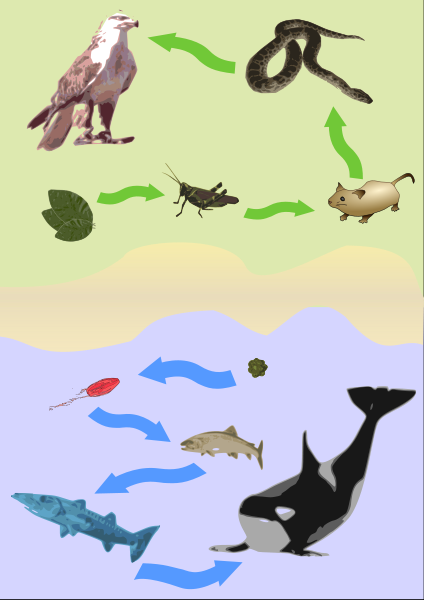 Potravový reťazec vodných organizmov
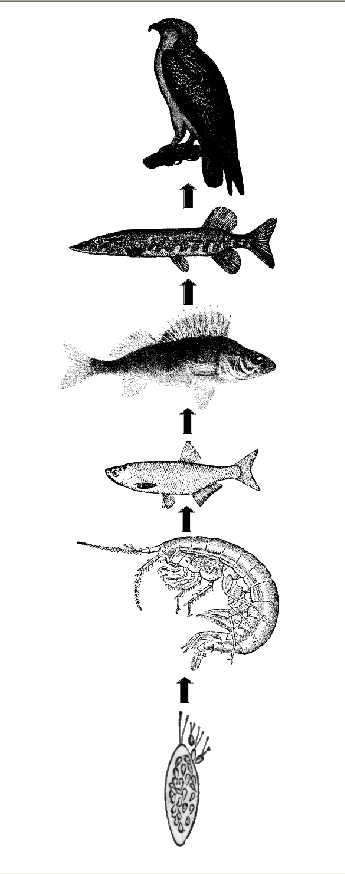 Potravové vzťahy vo vodnom ekosystéme
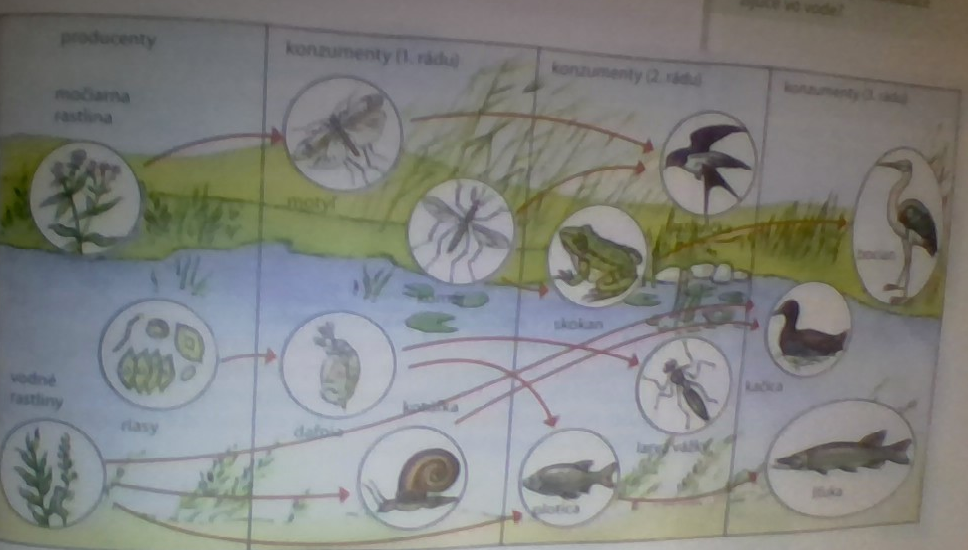 ĎAKUJEM ZA POZORNOSŤ!
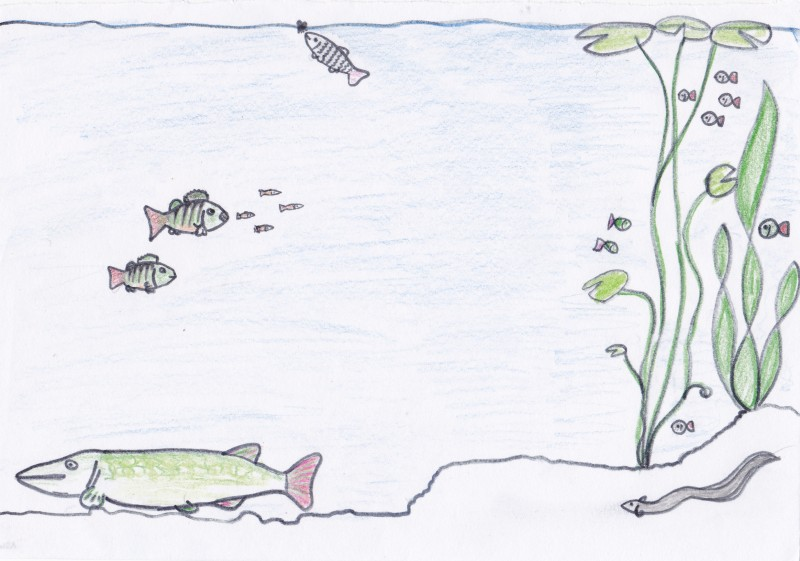